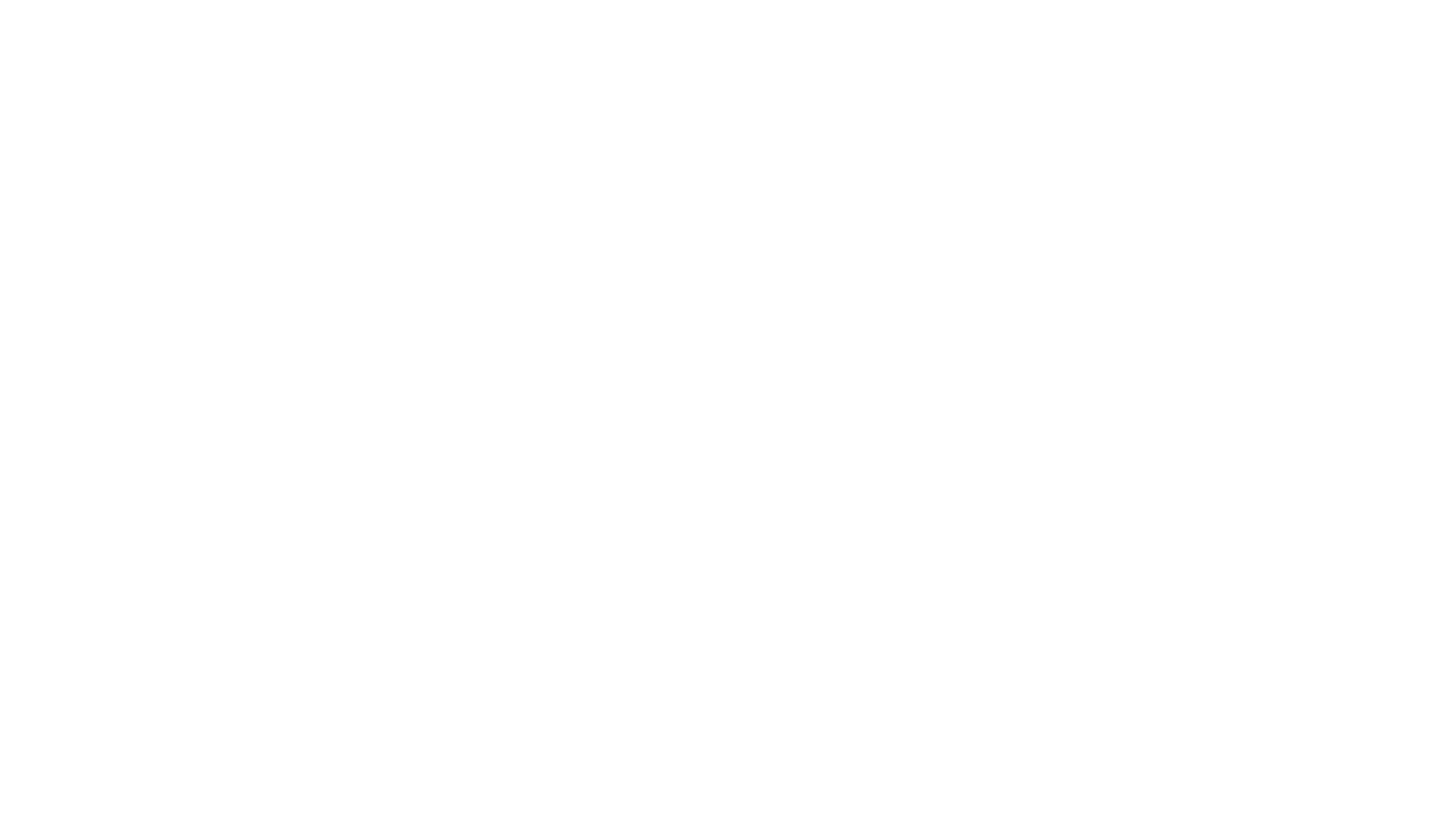 SMOCK Lock
Group 39
Kenneth McDonald
Gabriel Couto
Eric Sayegh
Matthew Navarro
Motivation
Objectives
Specs and Requirements
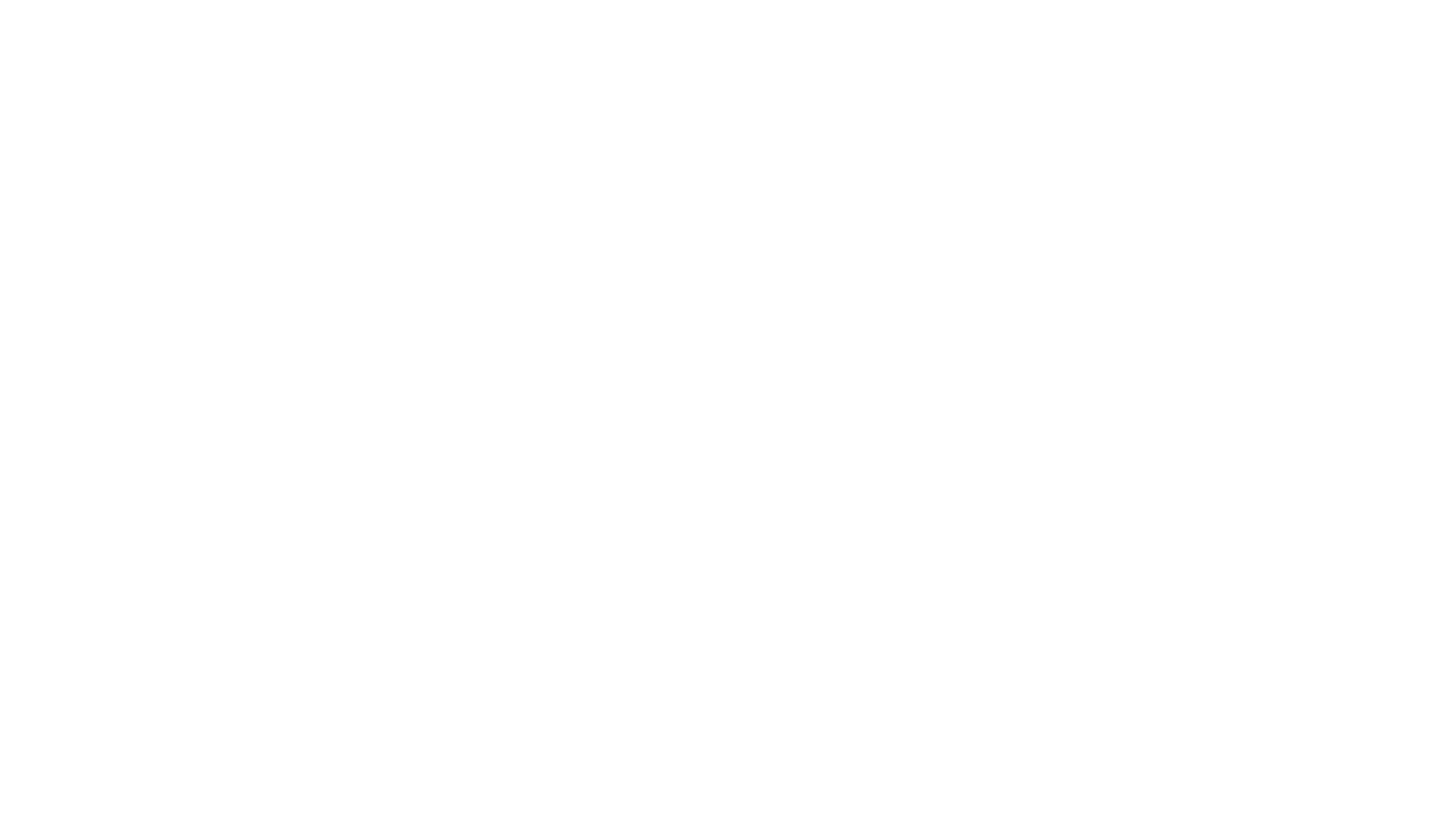 Project Block Diagrams
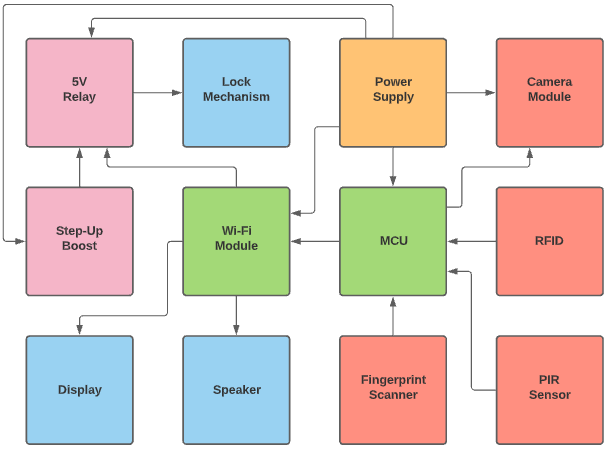 Hardware Block Diagram
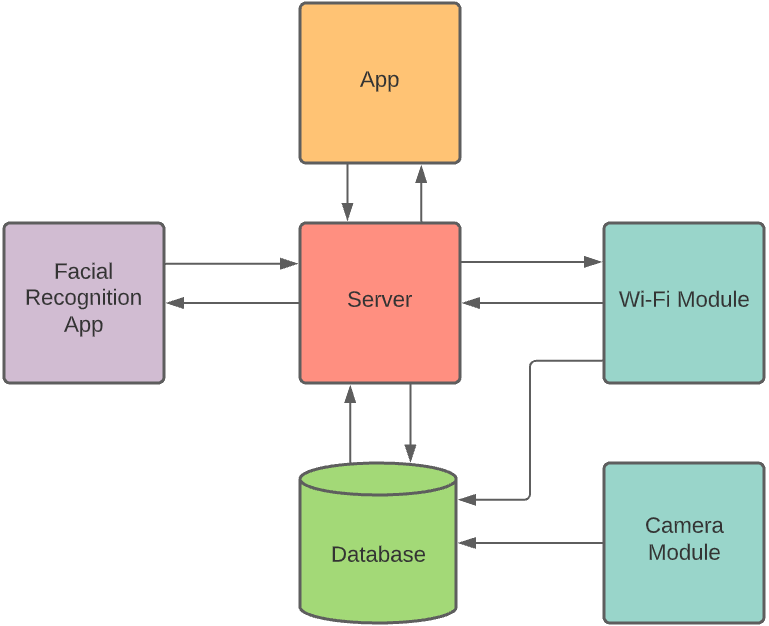 Software Block Diagram
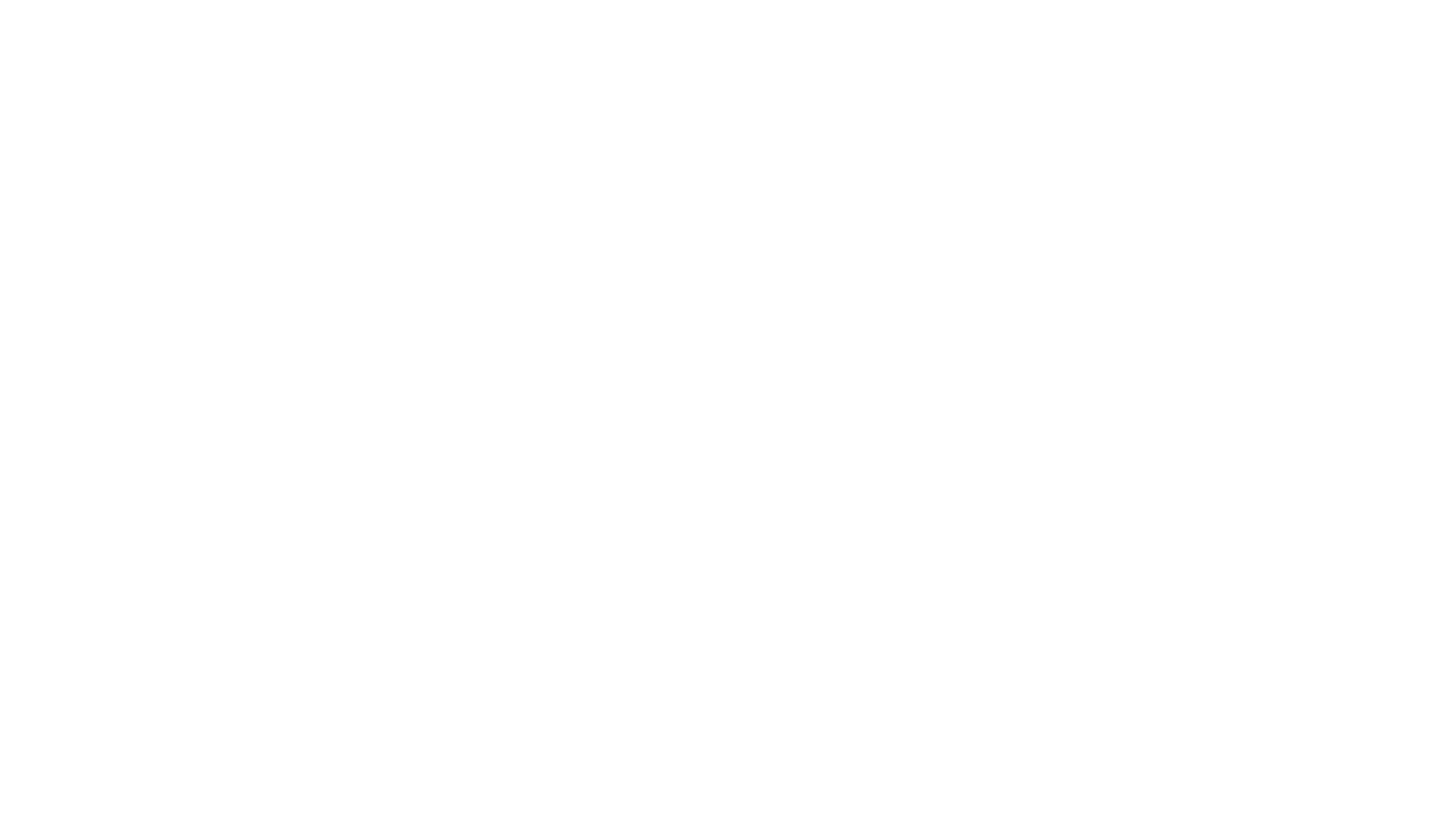 Software Implementation
Software Approach
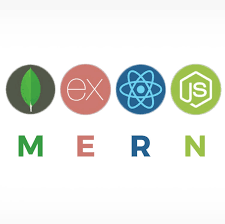 To conduct operations such as facial recognition locally would increase the cost of the lock by a large amount. 
Thus, we decided to conduct most of the computational processing server-side in the cloud. Allowing us to not have to spend as much on a powerful microcontroller and will allow us to conserve power. 
This influenced us to use a MERN technology stack to provide all the necessary tools to build the lock software, mobile application, server, and APIs.
Facial Recognition
Facial recognition is conducted by capturing an image with the ESP32-CAM on the lock, then sending the facial image through an http request to one of our APIs. This API will run a script that conducts facial recognition against the facial images stored in the database. The API will return whether authentication was successful or not to the lock.
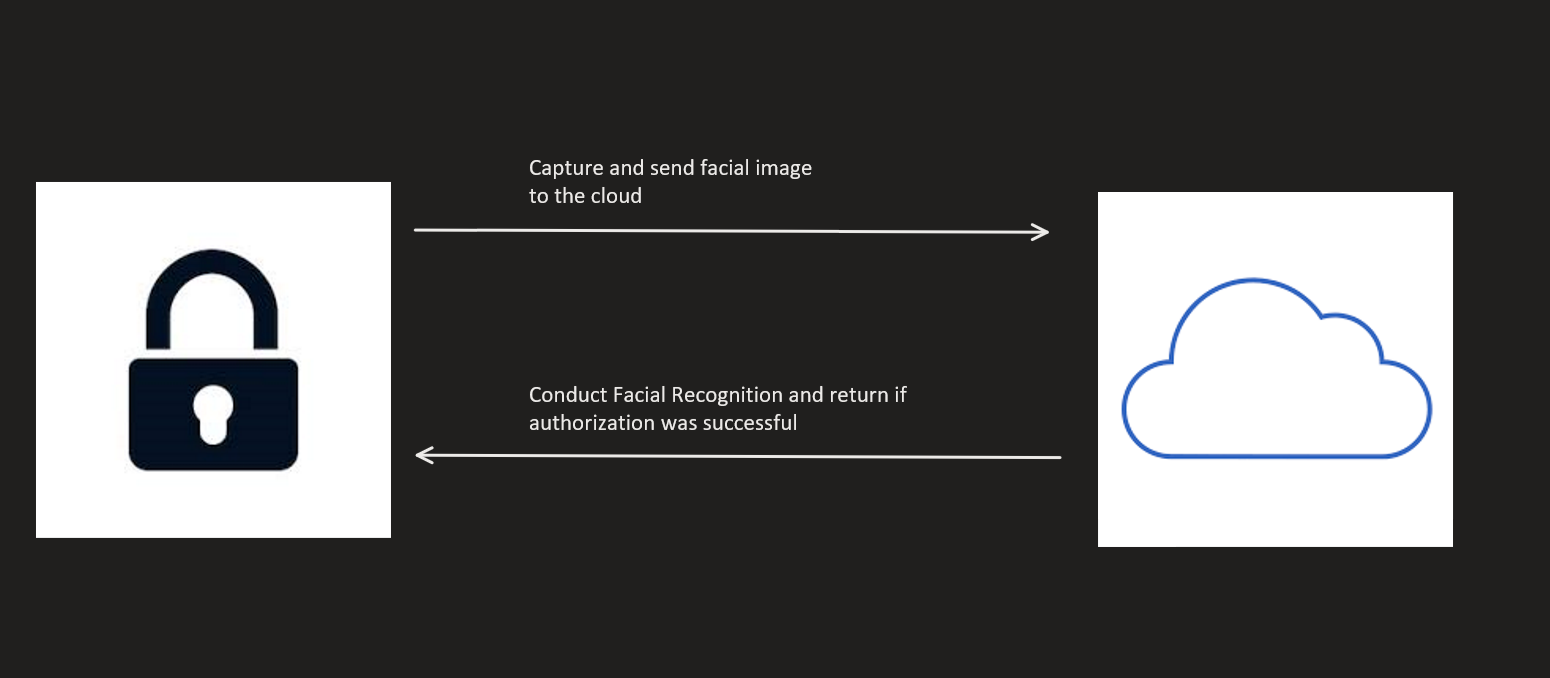 Mobile Application
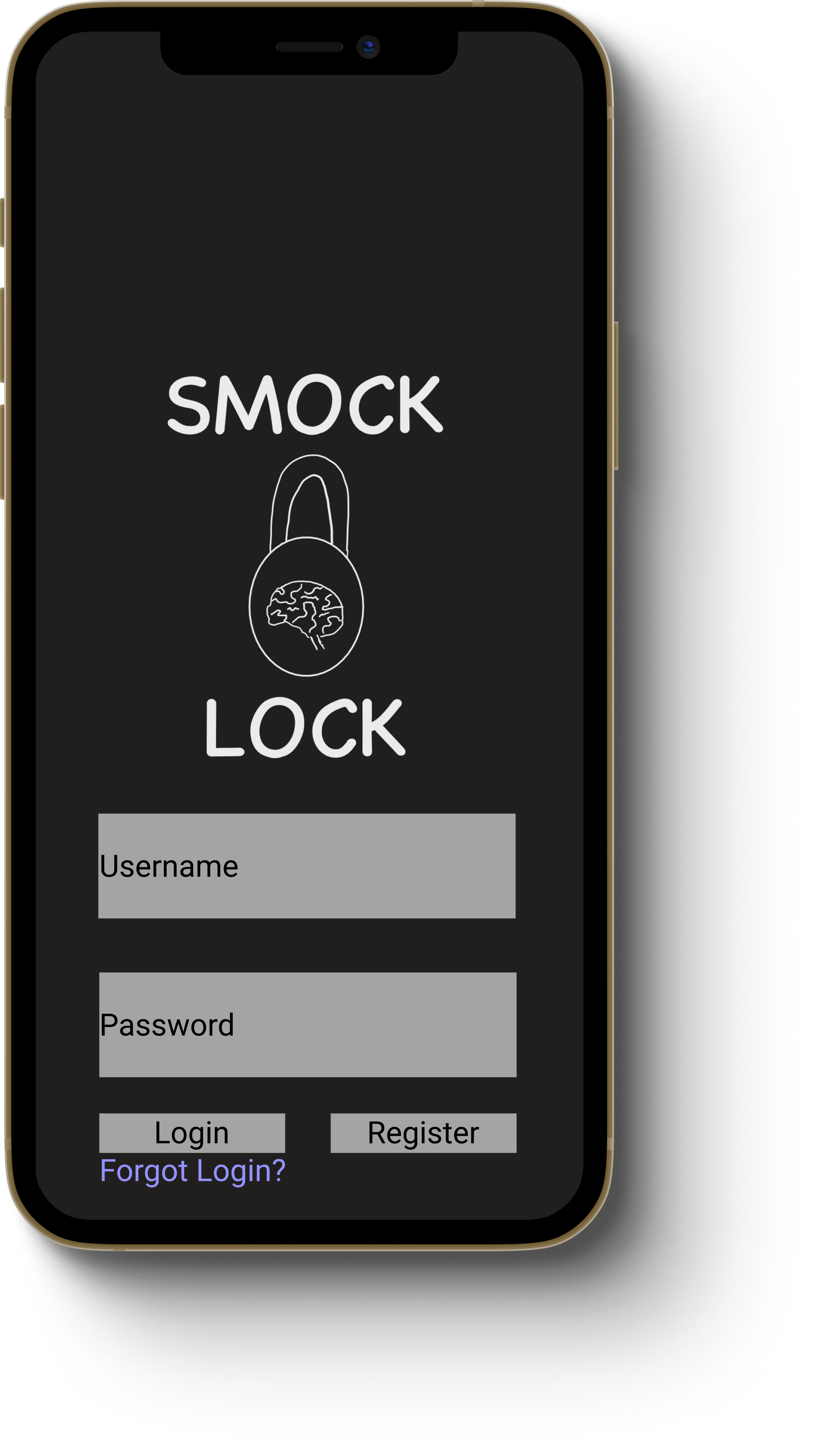 The mobile application will allow the user to conduct the following task:
Register an account that allows the user to link their lock for configuration and customization.
Setup facial recognition.
Create E-Keys that can be shared with guest for access.
Add/remove other accounts as guest.
Configure whether facial recognition, fingerprint recognition, RFID scan, or E-Key is required for authorization.
When lock detects a person, owner will receive an image of who is at the lock.
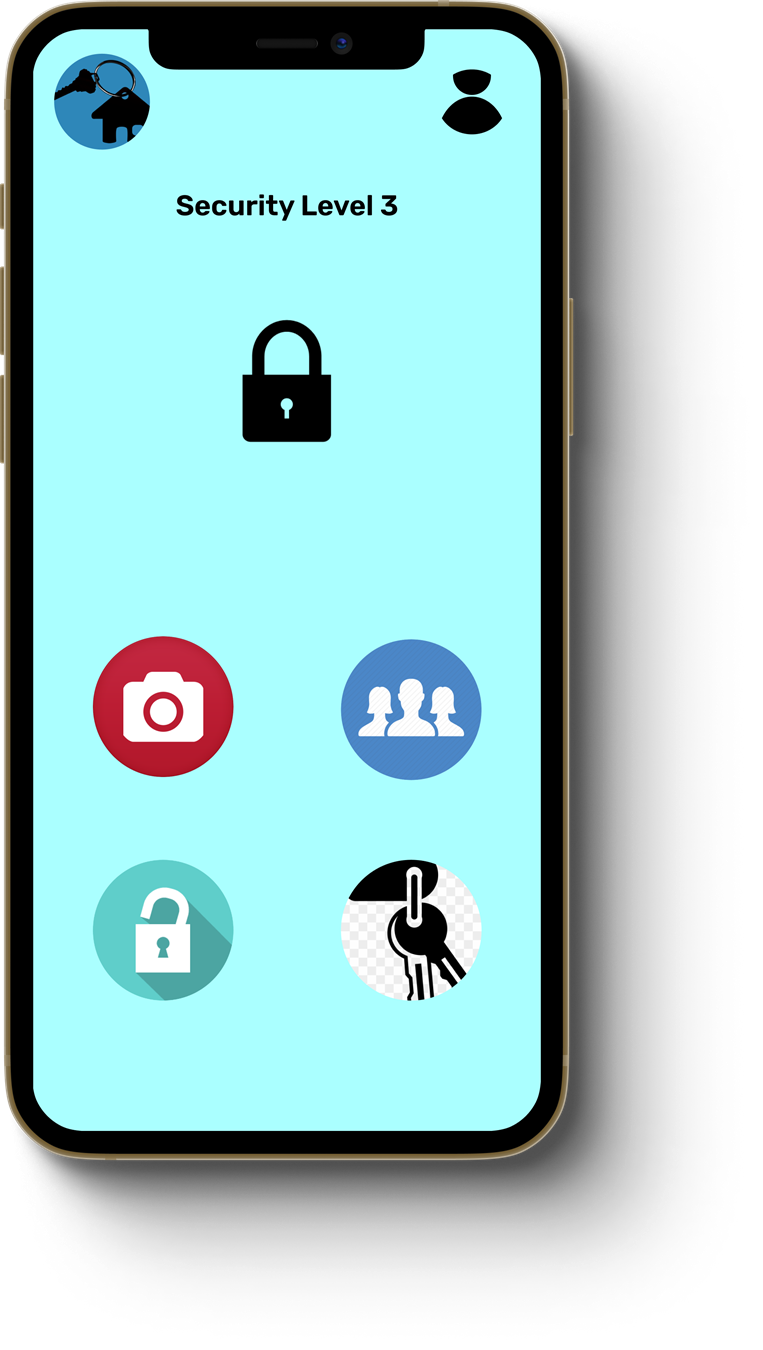 Access your own E-Key for the lock
User Settings
Tier Level
Lock Status
Home Screen
Live-feed from camera on lock
Authorized Users
Unlock and lock via app
Access a list of guest E-Keys
Configure Facial and Fingerprint Recognition
Settings
Configure Lock Setup
Choose what notifications to receive.
Status of facial and 
fingerprint recognition setup.
Edit/delete users from authorized list.
Authorized Users
Invite family and friends to setup an authorized account.
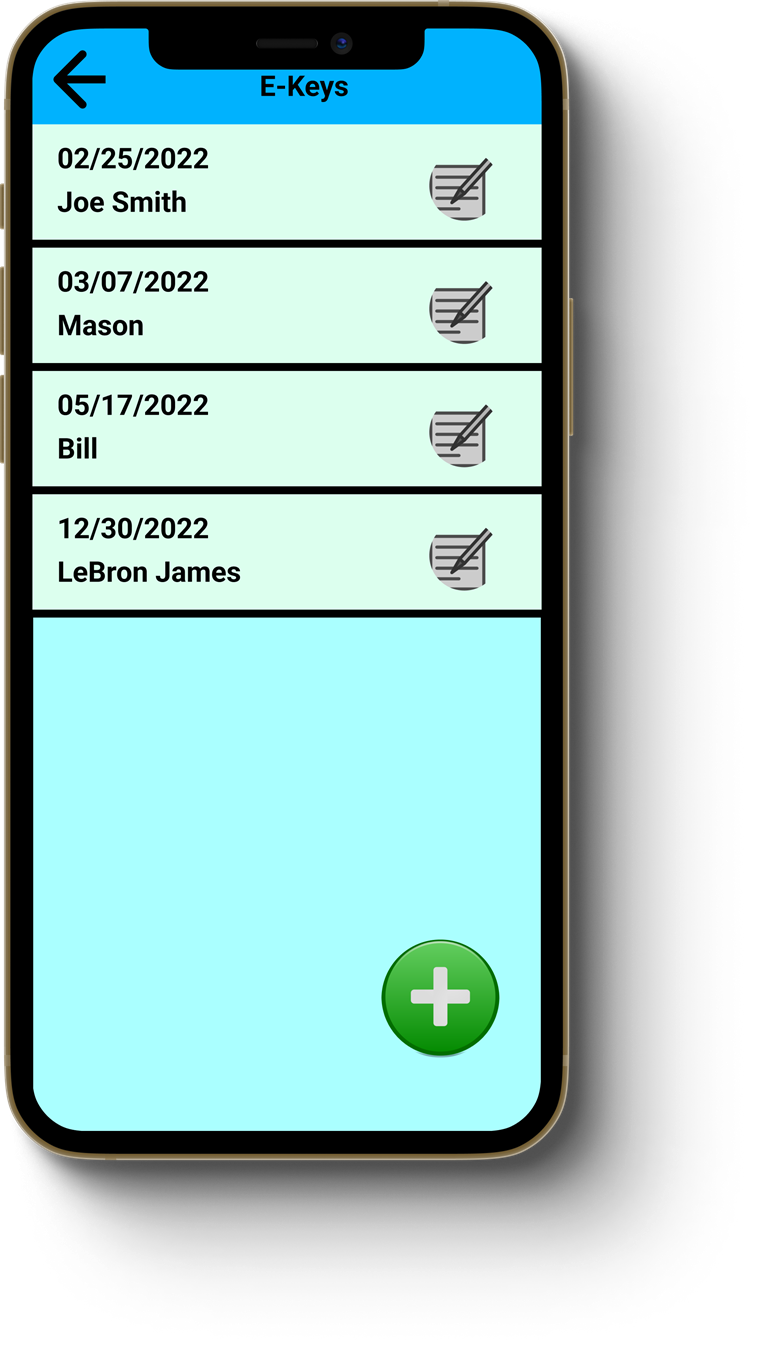 Keep track of expiration date and name of guest E-keys given out.
Edit/Delete E-keys at anytime
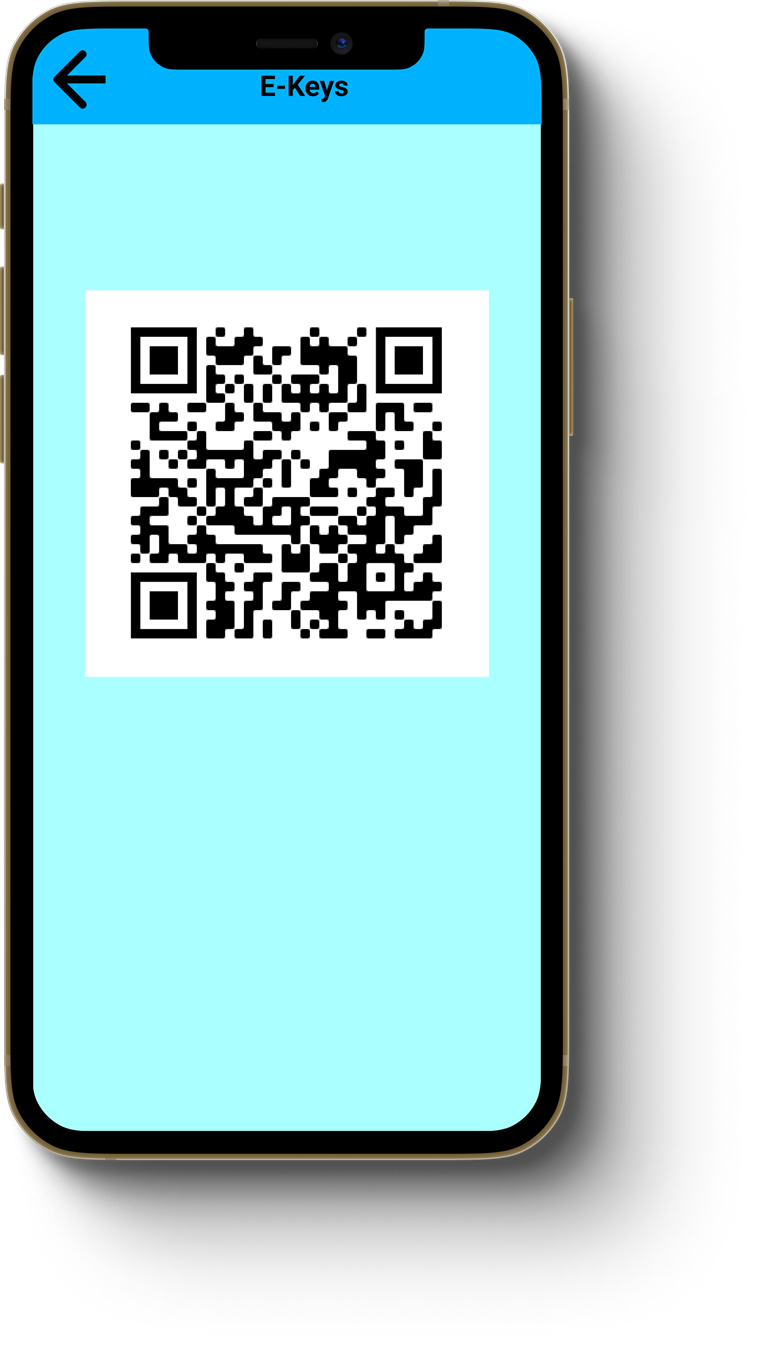 E-Keys
Scan QR code as a key for the lock.
Create a new guest E-key.
Database
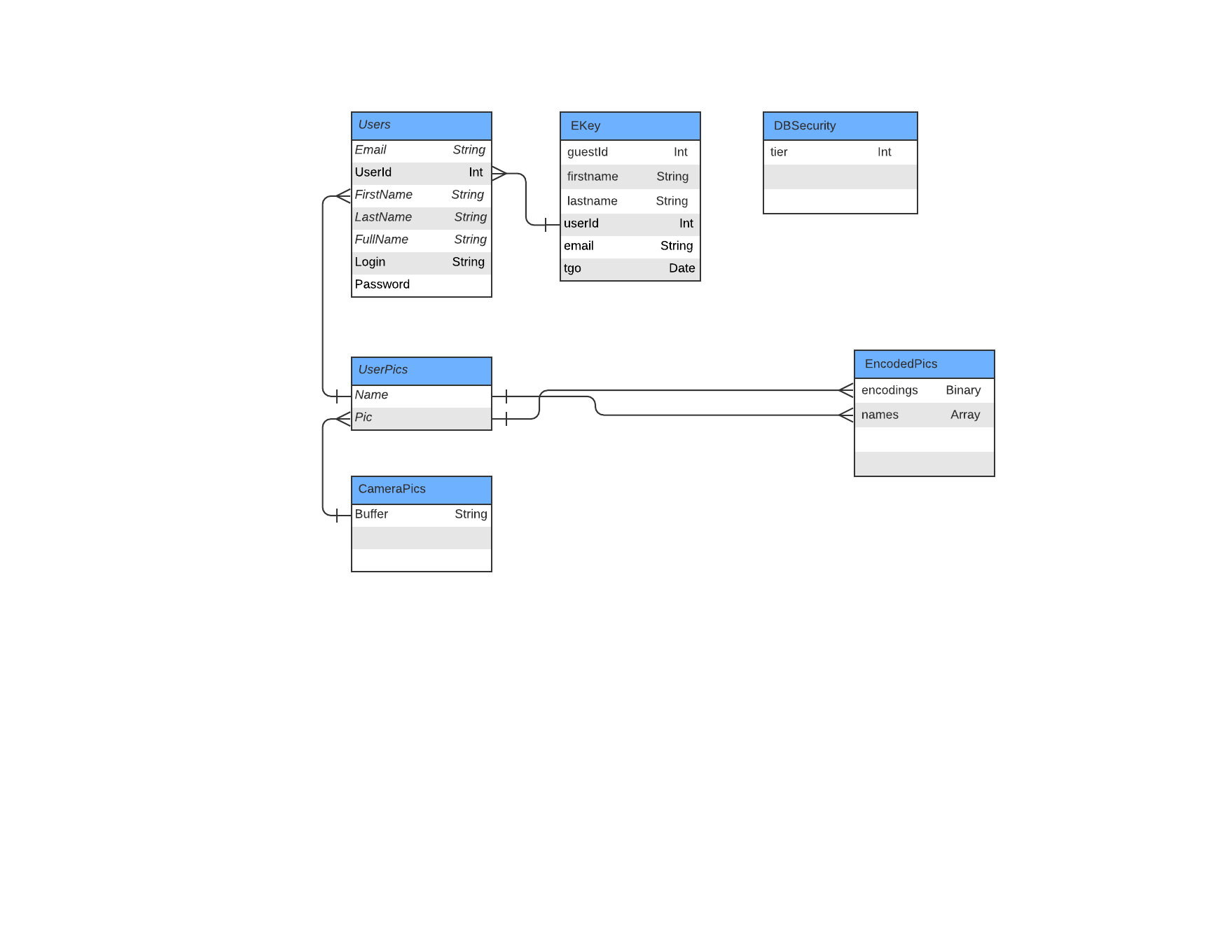 The database will be need to store all biometric information to allow for the comparisons to be made during authentication. We chose MongoDB, a NoSQL database program, as our database.
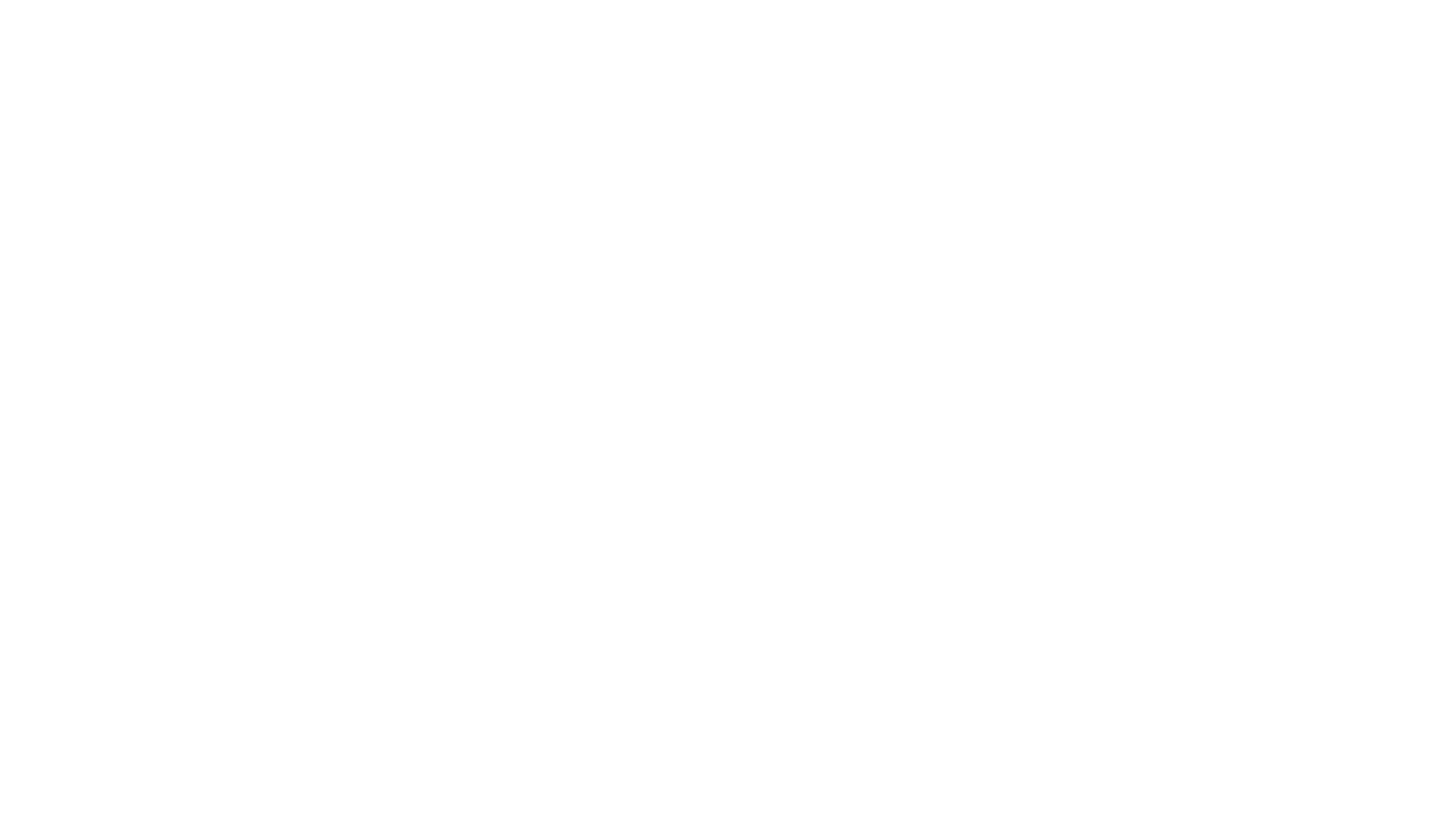 Major Component Selection
MCU (Atmega328p)
The main purpose for the microcontroller will be used to communicate sensor data with the Wi-Fi module. 

Since most of the computation will be server-side we have chosen to go with the Atmega328p.

Advantages:
Huge Open-Source support and Documentation, allows for simplicity in programming.
23 I/O Pins that can be used with our sensors which is what is a bit more than required for our Lock.
Low priced around $2.82
Can use SPI, UART, and I2C
Wi-Fi Module (ESP8266)
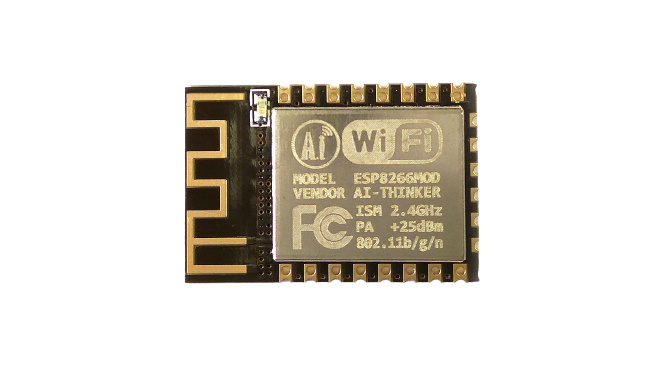 The Wi-Fi module will be used to communicate sensor data from the microcontroller to the server and will be used to send the signal to unlock the door. 

We were looking at the ESP8266, ESP32 and the CC3120. Since we do not need too much processing power on the Wi-Fi chip itself, we ultimately went with the ESP8266.

Advantages:
Lowest Price
Lowest Power Consumption
Smallest Size
Communicates through UART
Can complete HTTP requests
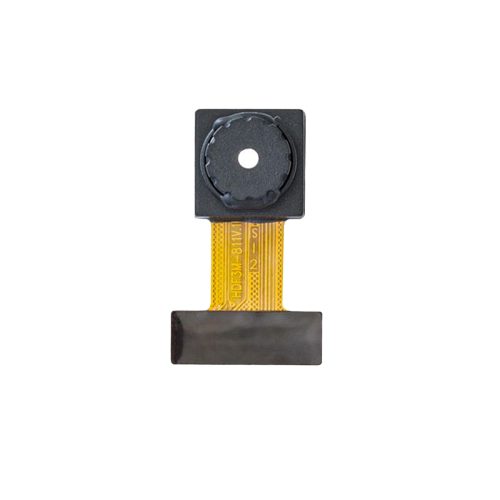 Camera (OV2640)
The main purpose for the camera module is to take images of guests at the door and store in the database to later be used for facial recognition. 

We have decided to go with the ESP32-CAM module that uses the OV2640 for image processing and uploading.

Advantages:
Lowest price
Allows for Facial Recognition in terms of the Image Quality.
Other comparable features were identical across camera's we looked at.
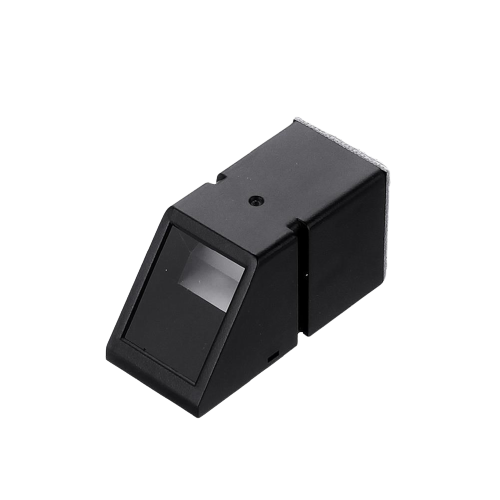 Fingerprint Sensor (AS608)
The fingerprint sensor will be used as another tier of security for the lock. 

We were looking at optical and capacitive fingerprint sensors and ultimately decided on the AS608 optical fingerprint sensor.

Advantages over other sensors:
3x the storage size for fingerprints
Faster Search Time
Rectangular shape will allow for better placement on the enclosure.
[Speaker Notes: The fingerprint sensor will be used fingerprint recognition as another tier of security on the lock. The selection came down to the AS608 Optical fingerprint sensor and the ID809 capacitive fingerprint sensor. We have decided to go with the AS608 Optical fingerprint sensor. While the ID809 is cheaper and similar to the AS608, the AS608 has three times the storage, a faster search time, and the rectangular size will be able to make better use of space for component layout in our custom enclosure.]
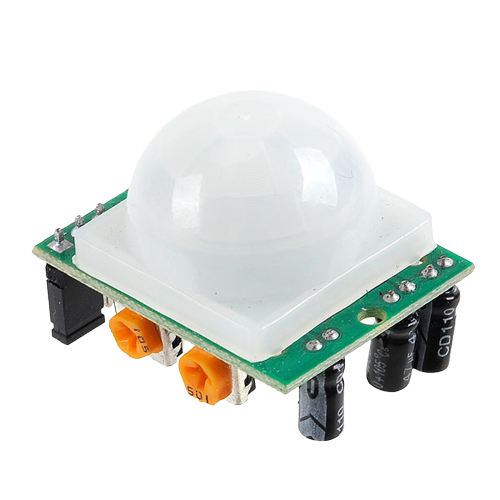 PIR Sensor (HC-SR501)
The PIR sensor will be used to sense when a person approaches the door and to transition the system from low-power mode to normal operation. 

We were deciding between and HC-SR501 PIR sensor and a AM312 PIR sensor and ultimately went with the DIYmall HC-SR501 PIR sensor.

Advantages:
Adjustable sensing range
Adjustable delay time
Lowest Price
More documentation than other sensors
Display (OLED)
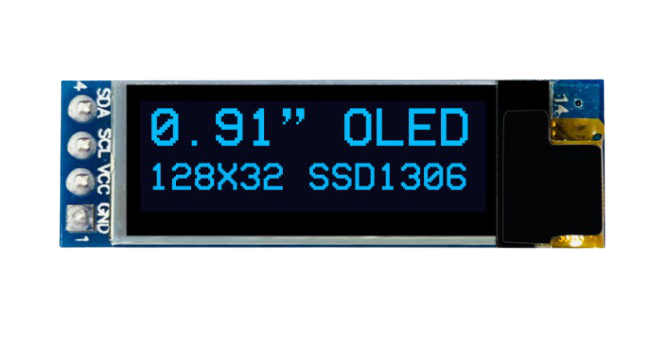 The display will be used to provide visual instructions to a person at the door. 

We were deciding between an LCD display and an OLED display and ultimately went with the OLED. The OLED is about $2 more than the traditional display but the advantages of the OLED make the price difference worth it.

Advantages:
Response time > LCD
Power Consumption < LCD
Every pixel on the screen can be used
Small size
RFID (MFRC522)
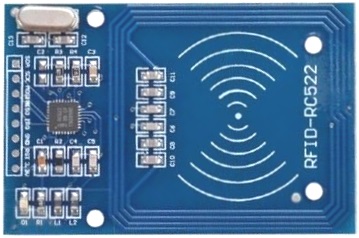 The purpose of the RFID is to serve as another tier of security or as a backup key if necessary. 

We decided to go with an RFID kit that is based on the widely used Phillips MFRC522 Chip. 

Specifically, we decided to go with the MiHappy RFID kit. This kit is very similar to other RFID’s using the same chip, but this specific kit has a farther read range than others.
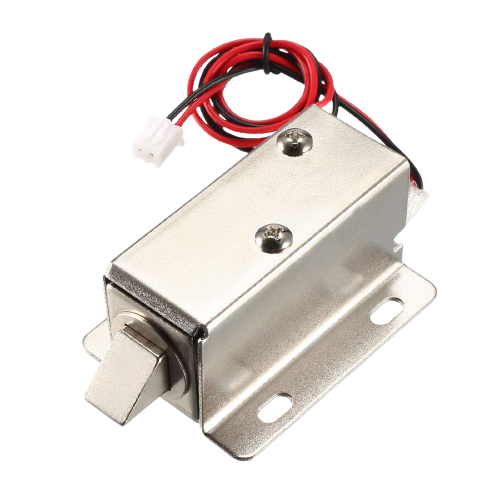 Locking Mechanism (Electric Solenoid)
For our locking mechanism, we have decided to go with an electric solenoid due to its simplicity, size, and ease of integration with the rest of our components.

Specifically, we have chosen a latch style solenoid. When constructed we will be able to send a digital signal to the relay which will then supply power to the solenoid to unlock or lock the door.
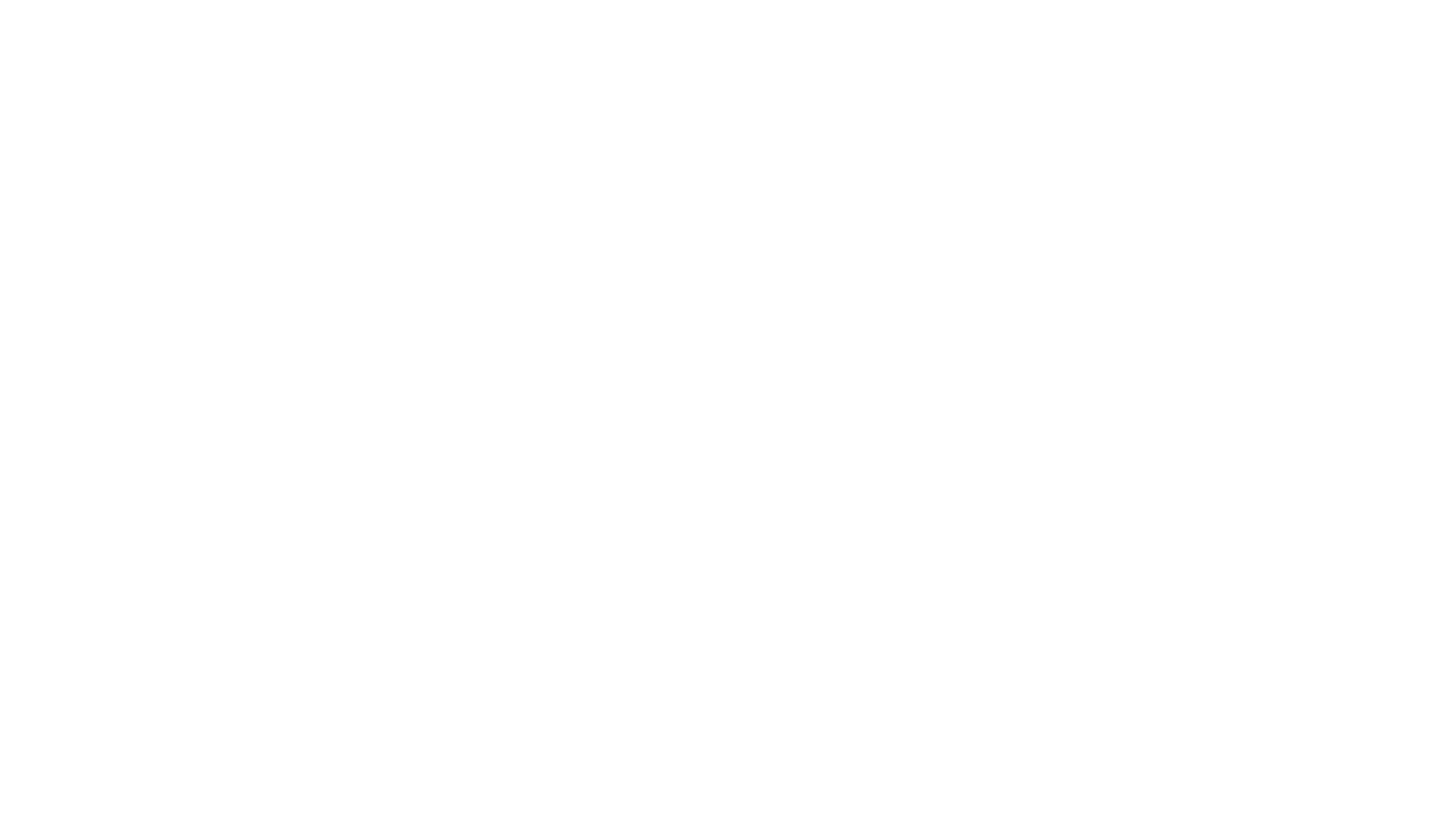 Schematic and PCB
Schematic (Microcontroller and Wi-Fi Chip)
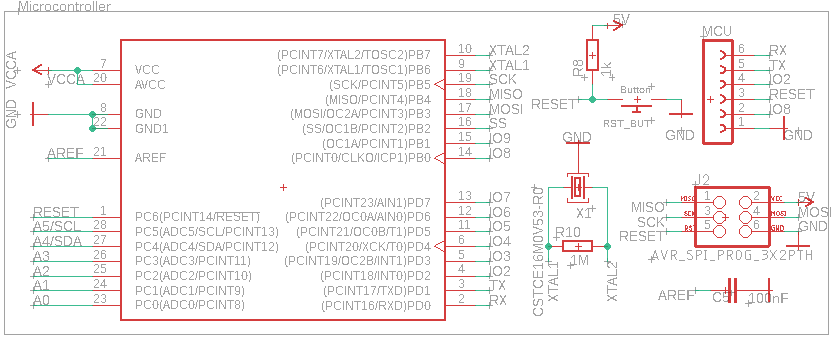 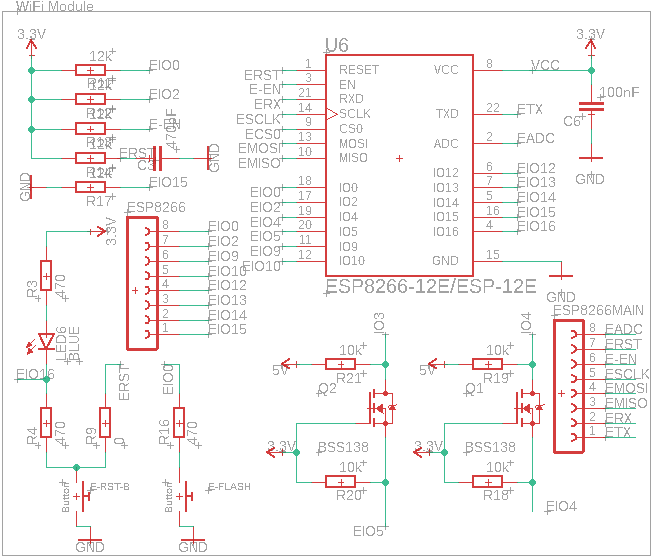 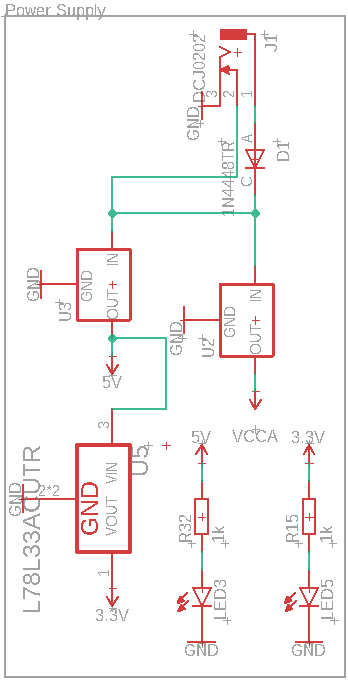 Schematic (Sensors and Power Modules)
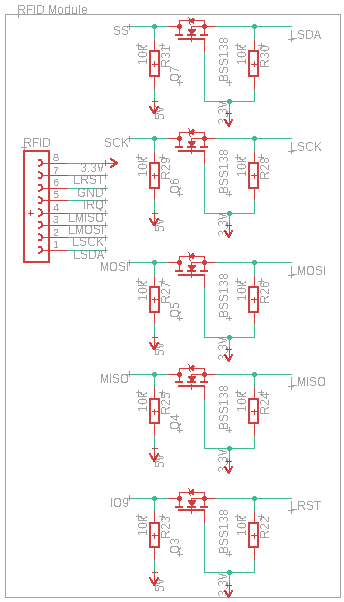 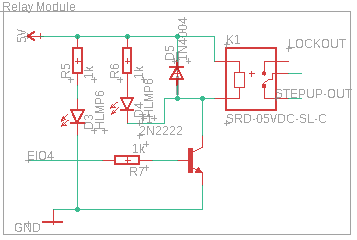 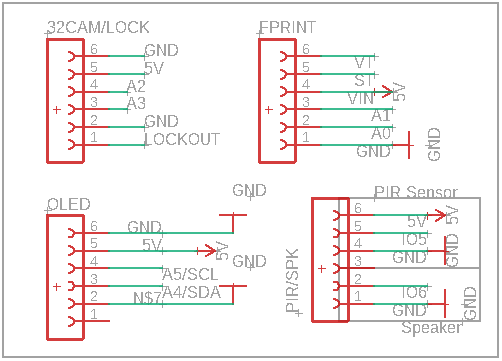 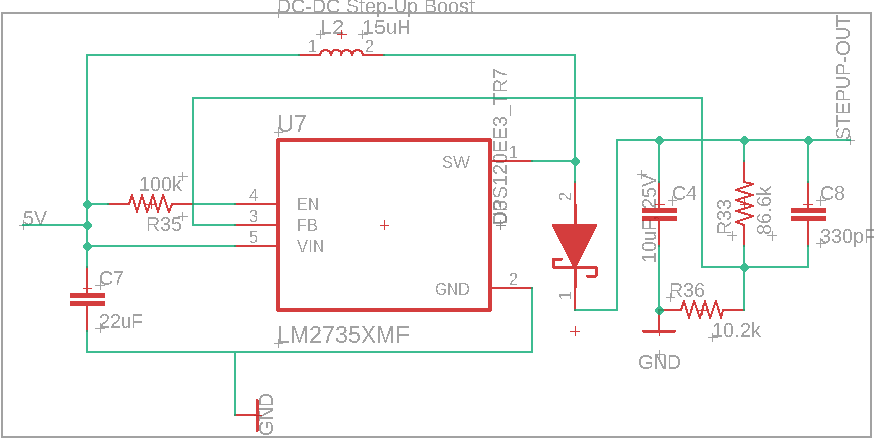 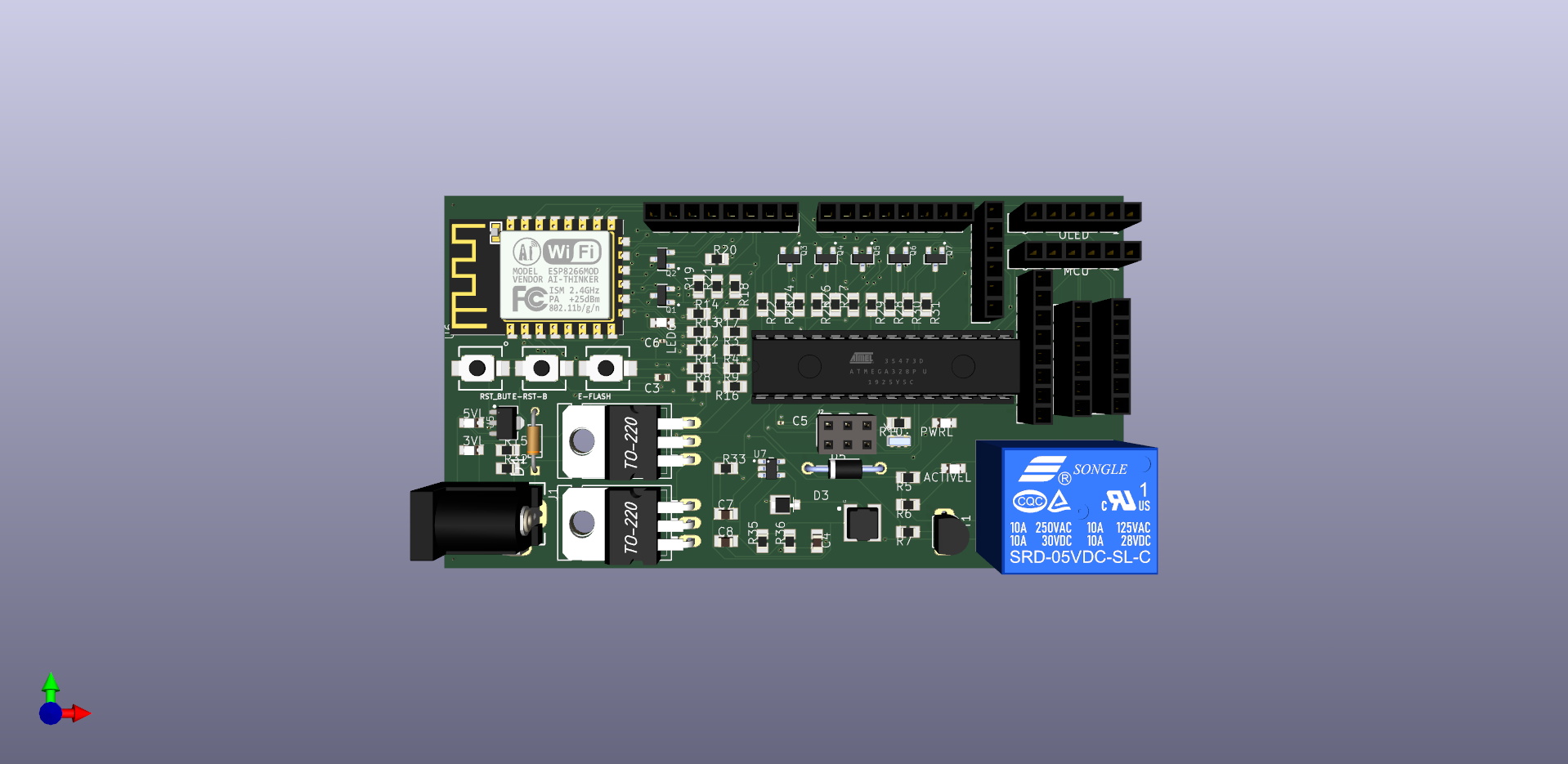 PCB Layout
Wi-Fi Module
Sensors/MCU Headers
Reset/Flash Buttons
MCU
5V Relay
Voltage Regulators
Power Input
DC-DC Step-Up Boost
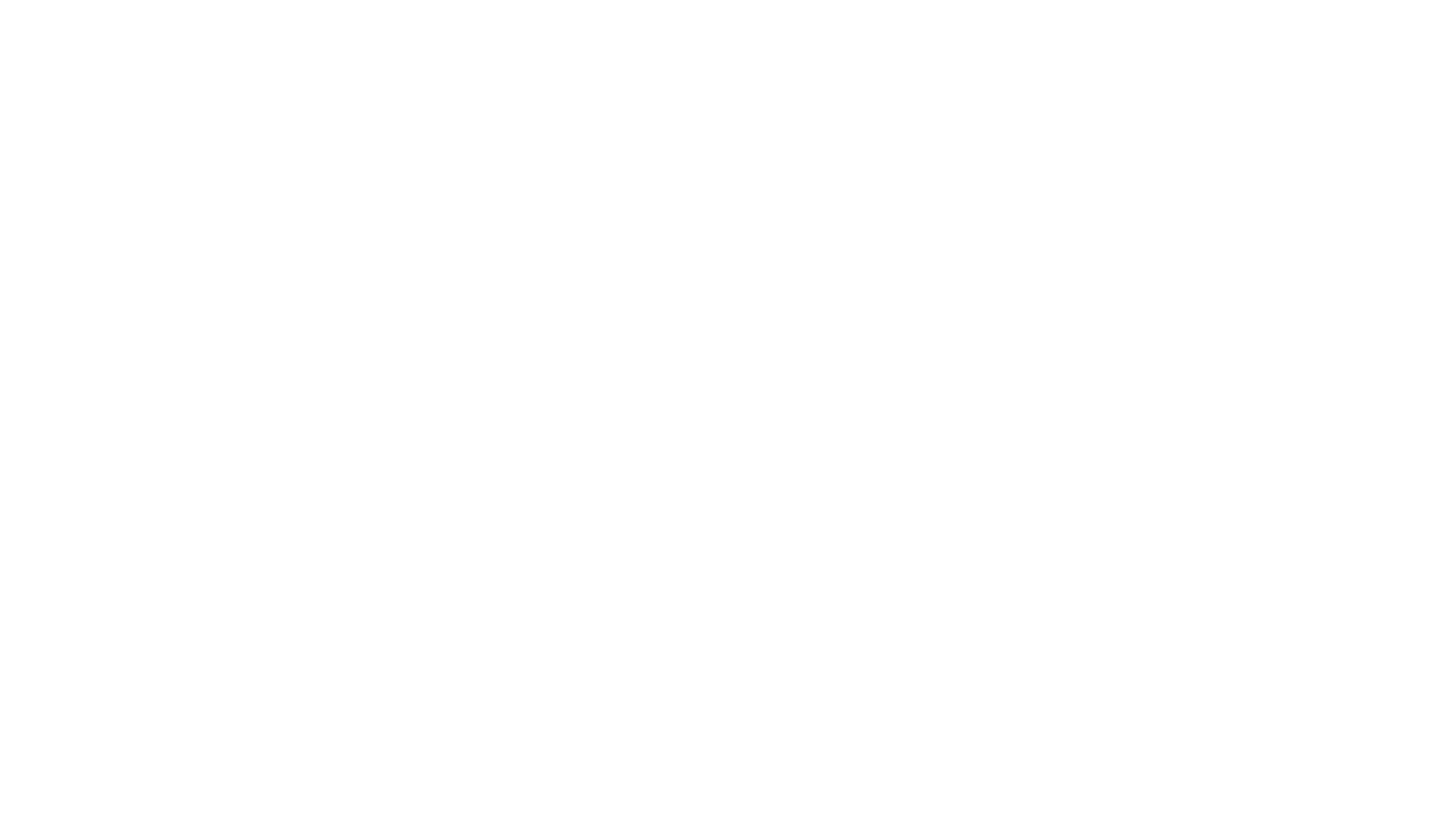 Enclosure and 3d models
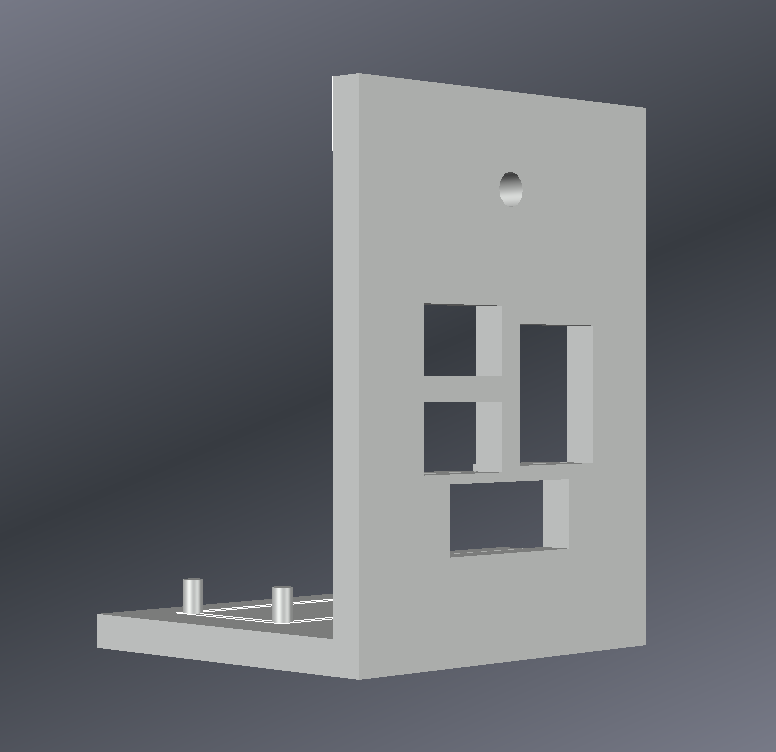 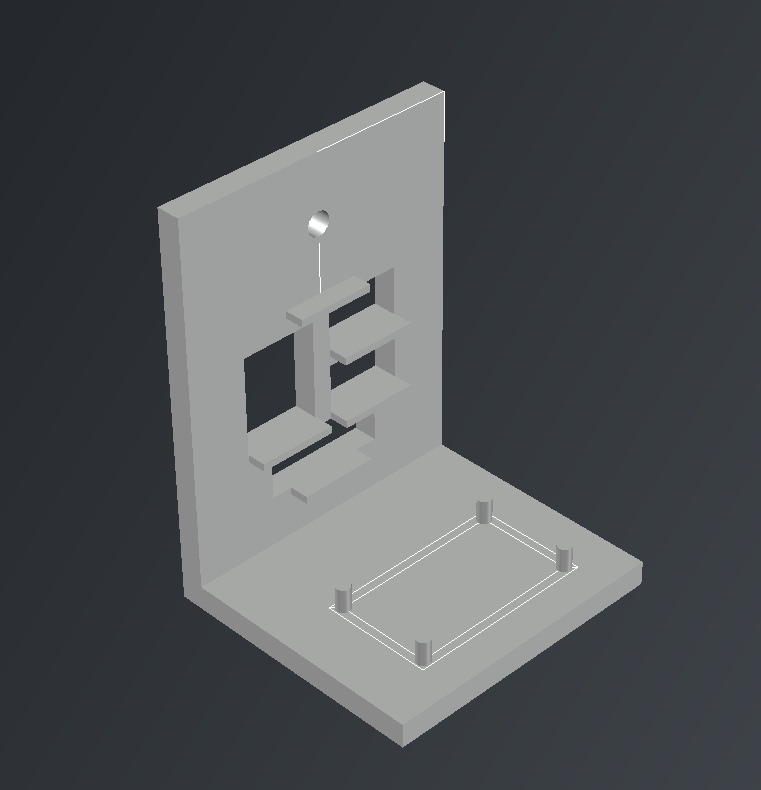 Initial models for enclosure
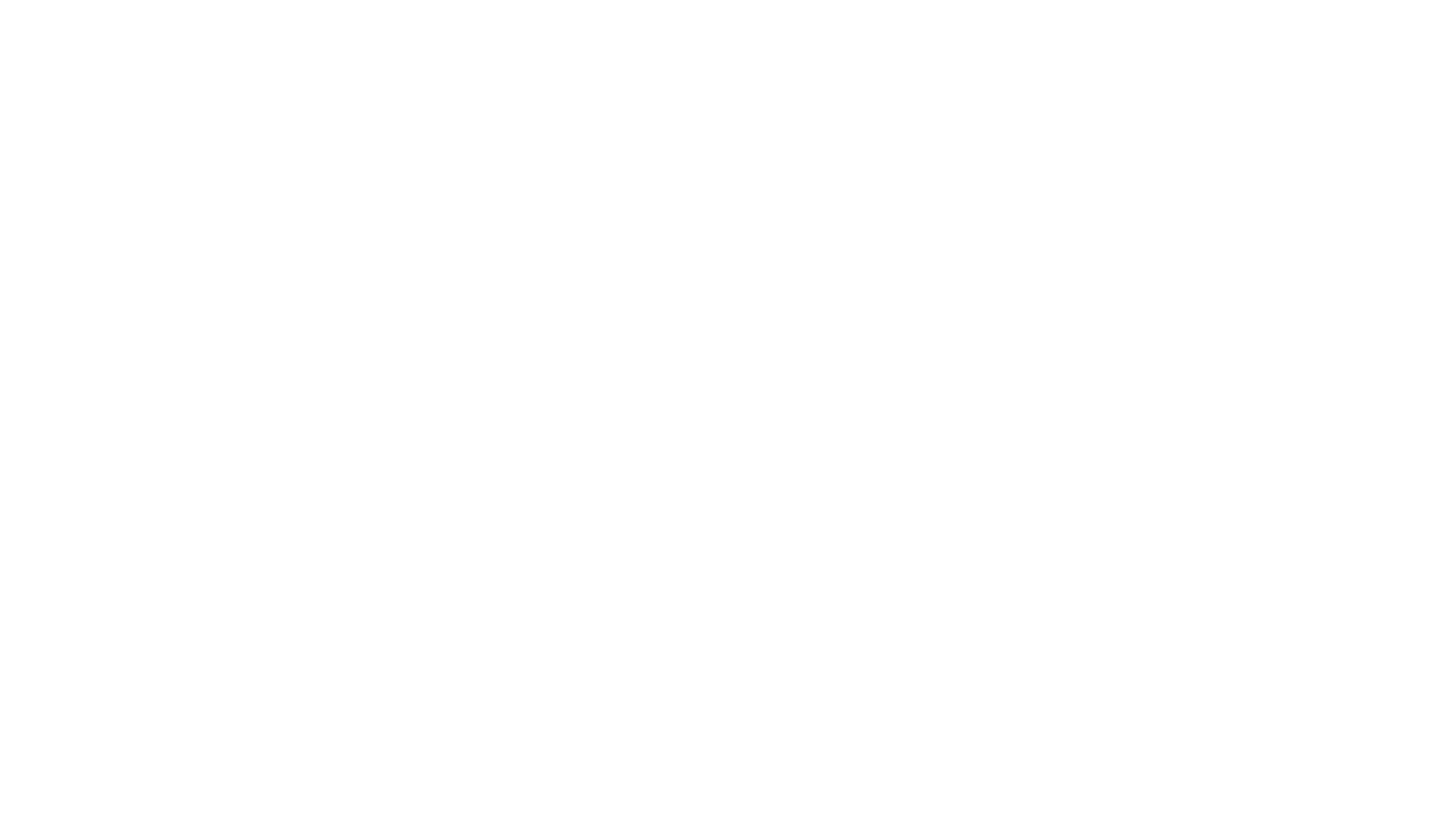 Standards, Constraints, and Design Issues
Standards for Coding and other Guidelines
Most modern codes have a detailed guideline that users to follow when coding and is what we will follow for coding in  each language. A list of the guidelines we followed can be found on our Project Documentation Table 4.2.
SO/IEC 12207:2008 Systems and software engineering — Software life cycle processes- This standard shows a flowchart of the development of software including development, maintenance, and operation. Along with mentioning how external software should be handled and integrated in the system.
Economic Constraints
Design Issues
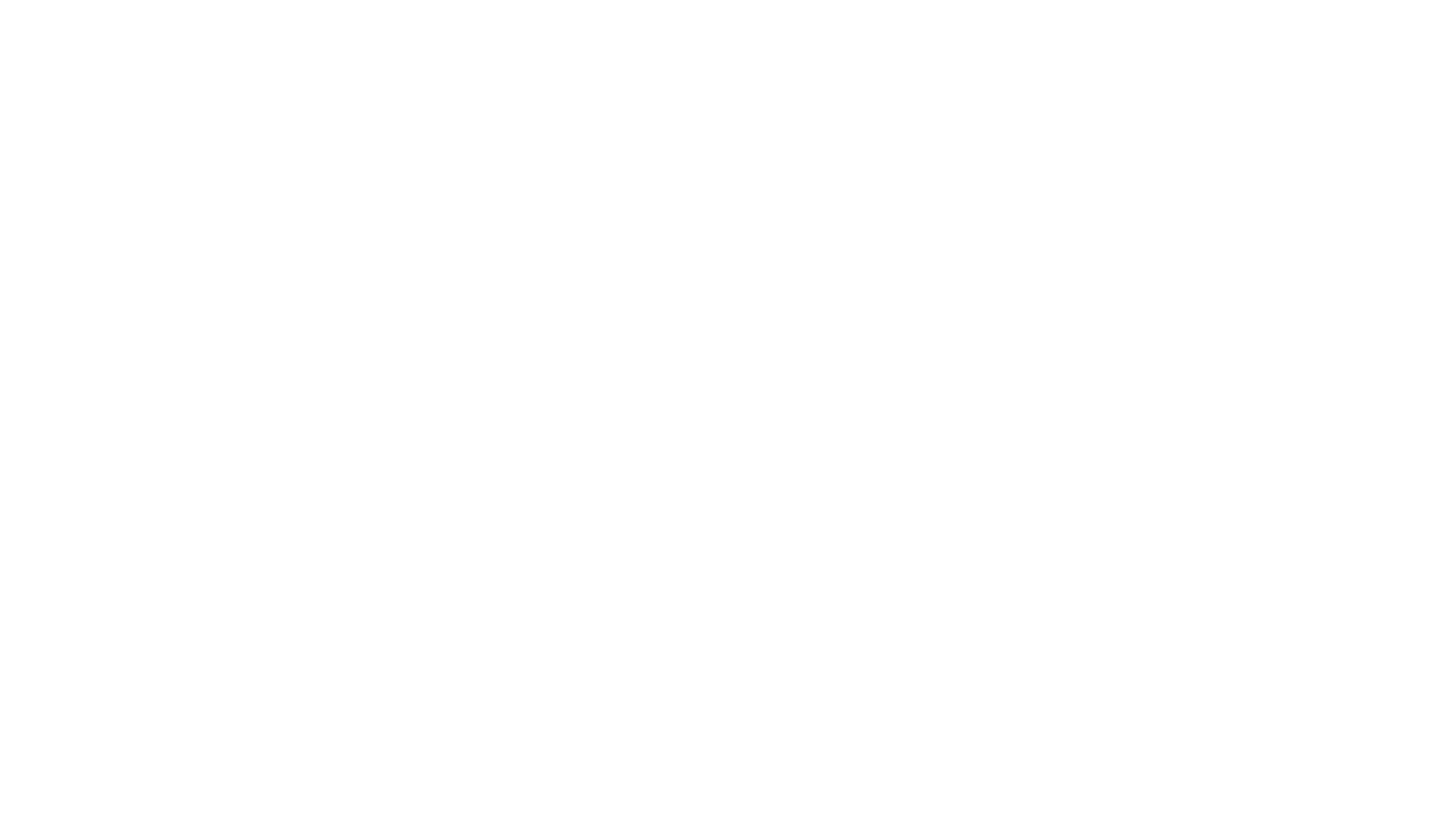 Administrative Content
Work Distribution
Budget and Financing
The price estimate of $363.65 is still our running estimate for the project. This leaves our total for one lock to be $181.25. 

We still plan to split the project 4 ways, so we are currently spending $90.91 per member.
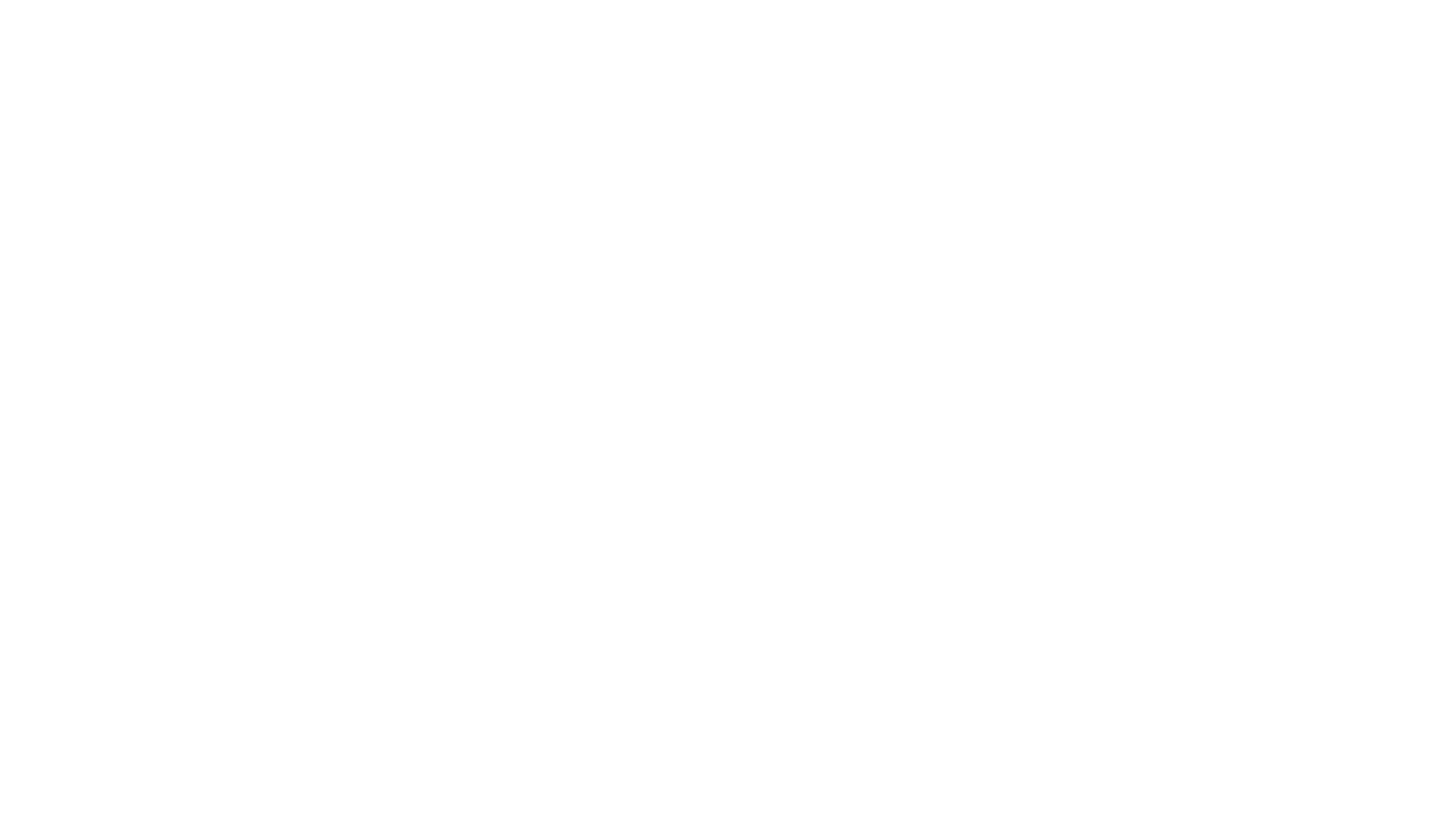 Questions?